第六单元     习作
我学会_____
第二课时
语文 · 部编版 · 四年级下
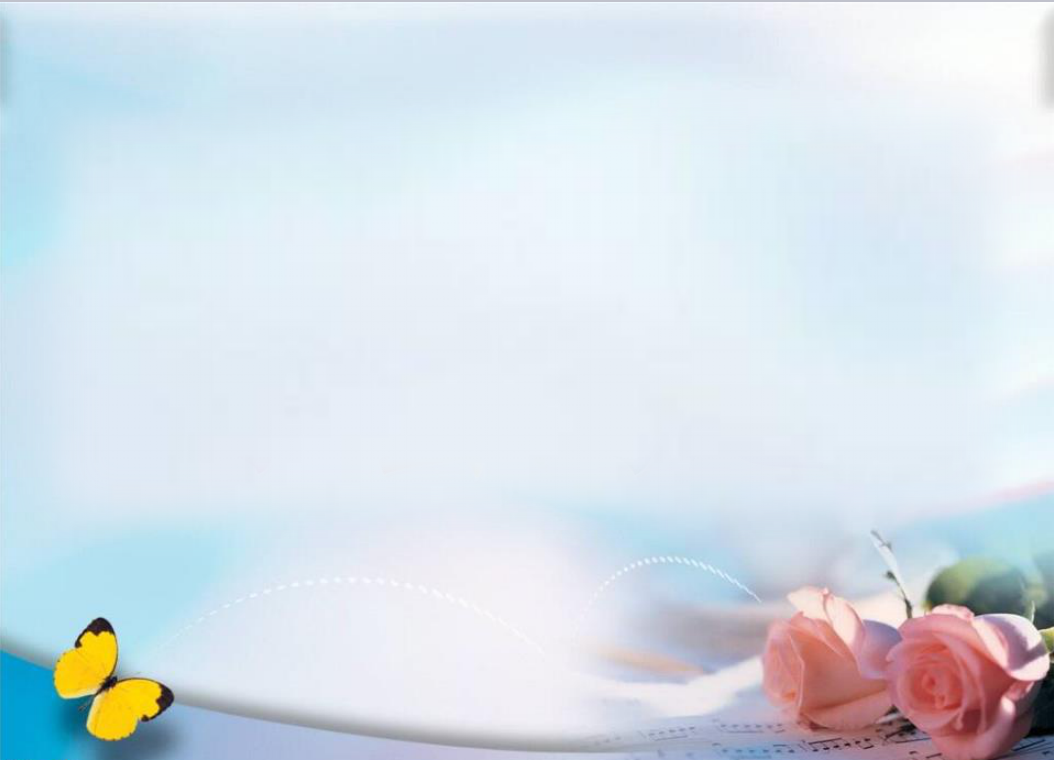 佳作引路
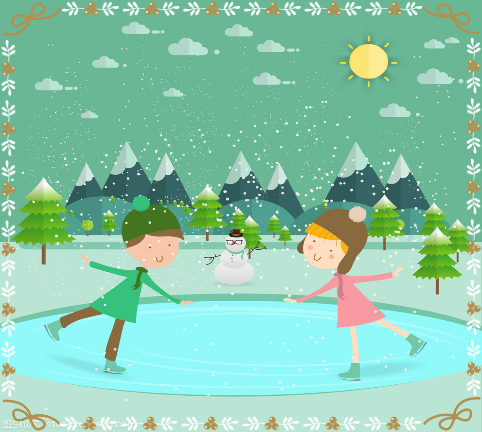 我学会了溜冰
那天，妈妈带我去冰场学溜冰。
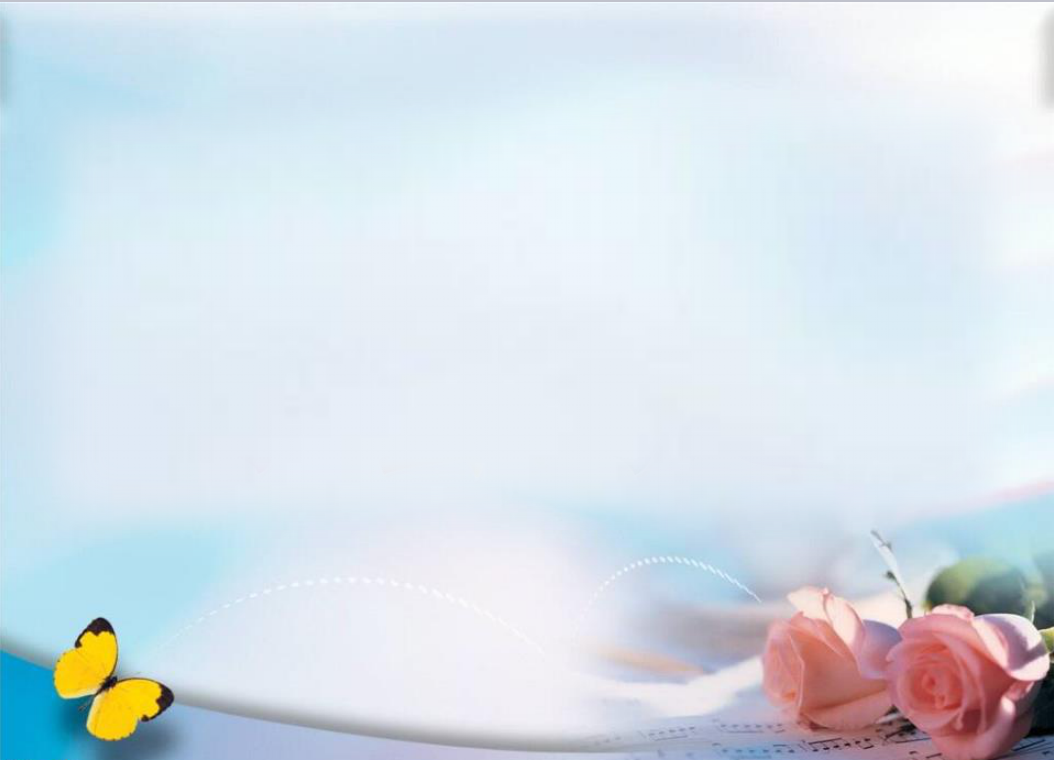 刚穿上冰鞋，我连站都站不起来。妈妈叫我先扶着栏杆慢慢向前移动，我小心翼翼，真怕摔个跟头。过了一会儿，我觉得这
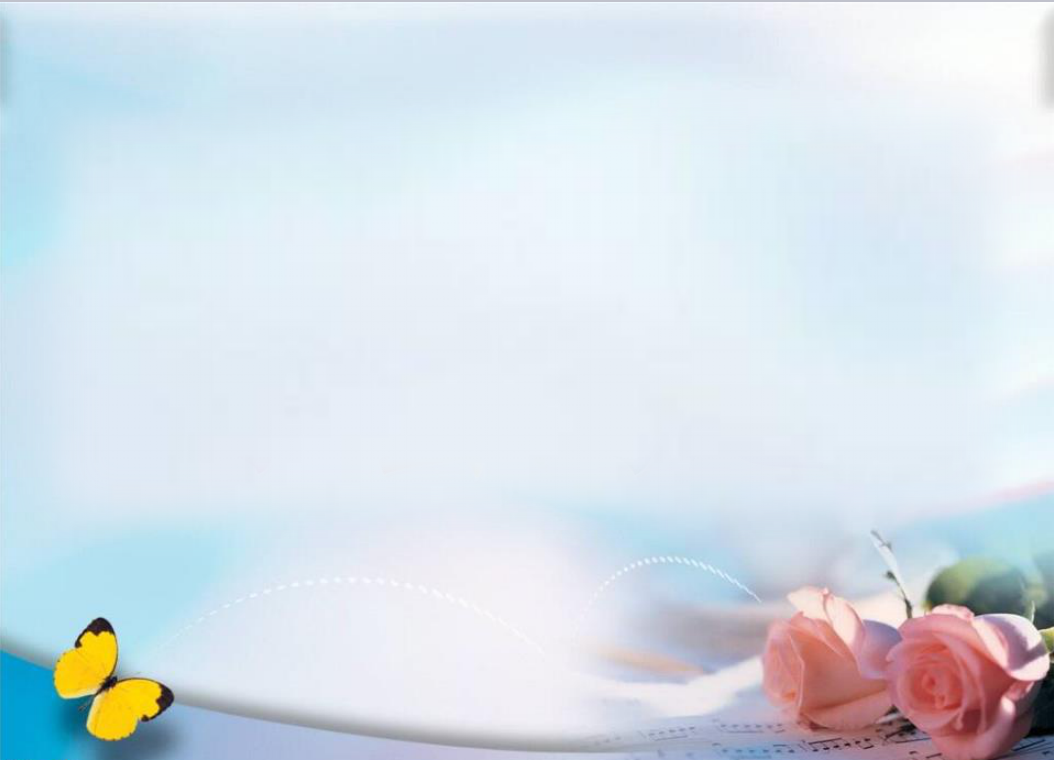 简直太没有意思了，我就松开了手。没走多远就跌倒了，我的腿都摔破了，真疼呀！这回我可灰心了。心想：“我可不学了！”妈妈看到我这副极不情愿的样子，对我说：“孩子，不要灰心，做事哪有一帆风顺的呀？”
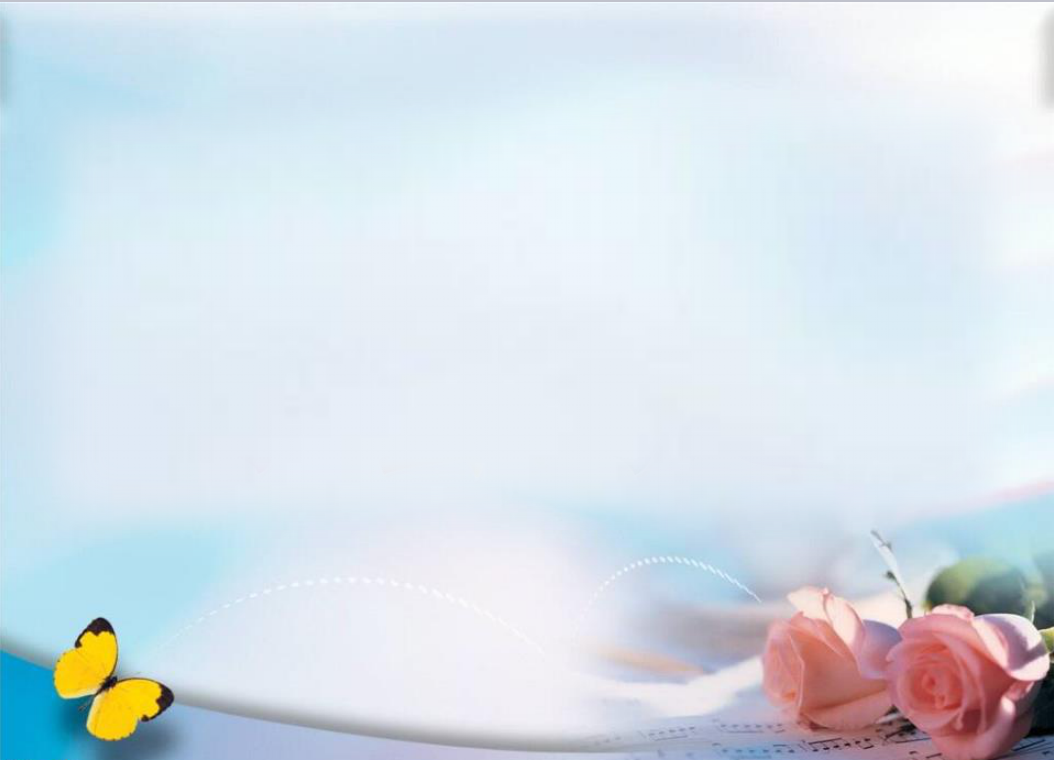 我听了妈妈的话，从地上爬了起来，忍着痛继续练…… 经过一番苦练，我终于能自己溜起来了！我的心里甜滋滋的。
这天，我不光学会了溜冰，还懂得了无论做什么事，只要不怕困难，坚持不懈，就一定能成功。
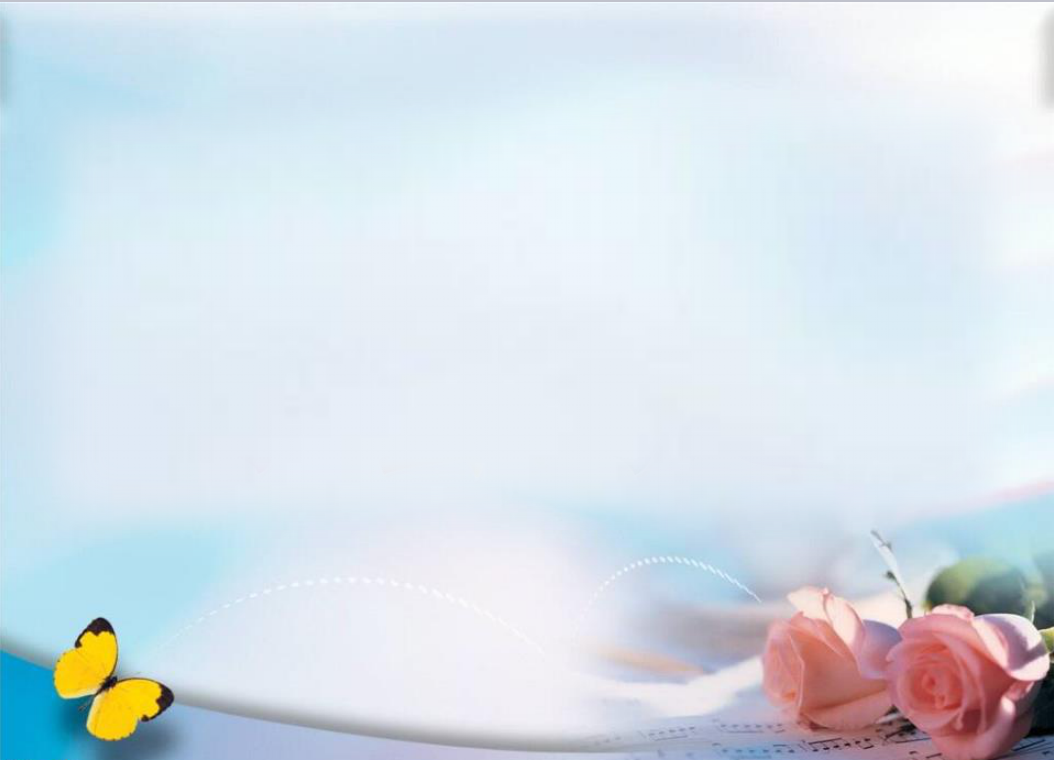 讨论评价
说一说，评一评，这篇文章好在哪里？
这篇文章按照一定顺序来叙述，过程写得具体、生动和表达了自己真是的情感。
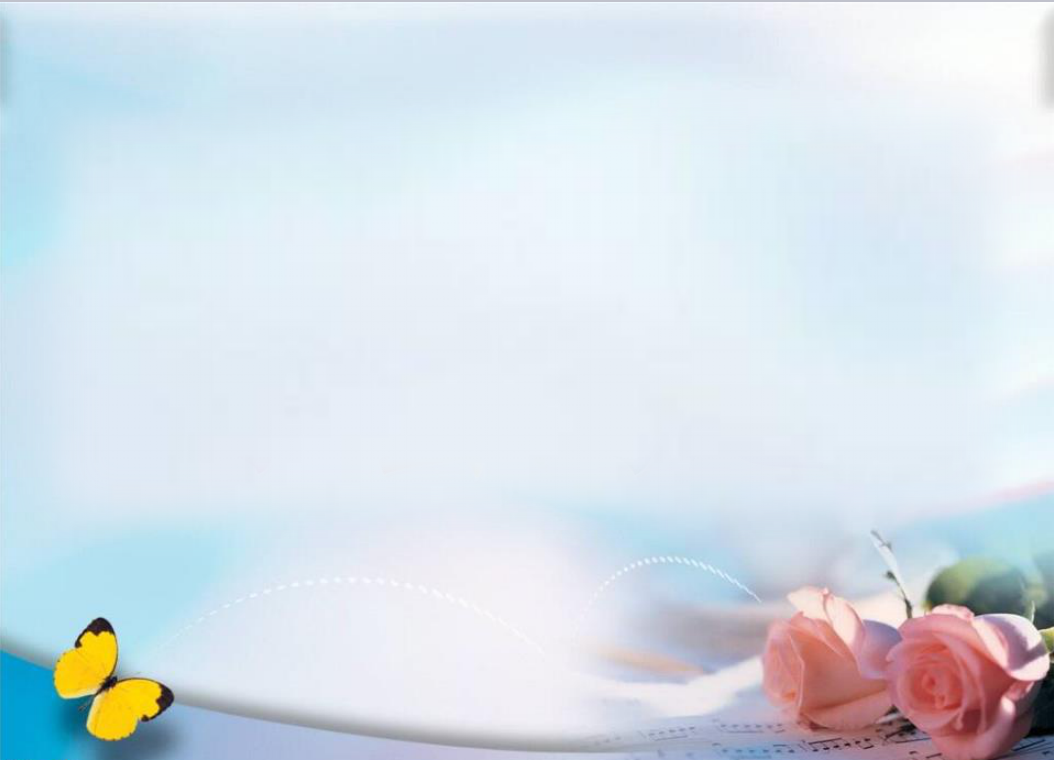 思路点拨
写作时要有明确的写作思路：
   学本领的时间、地点、起因——学习中遇到的困难（趣事）——怎样解决的——之后的反复练习——深刻地体会或收获。
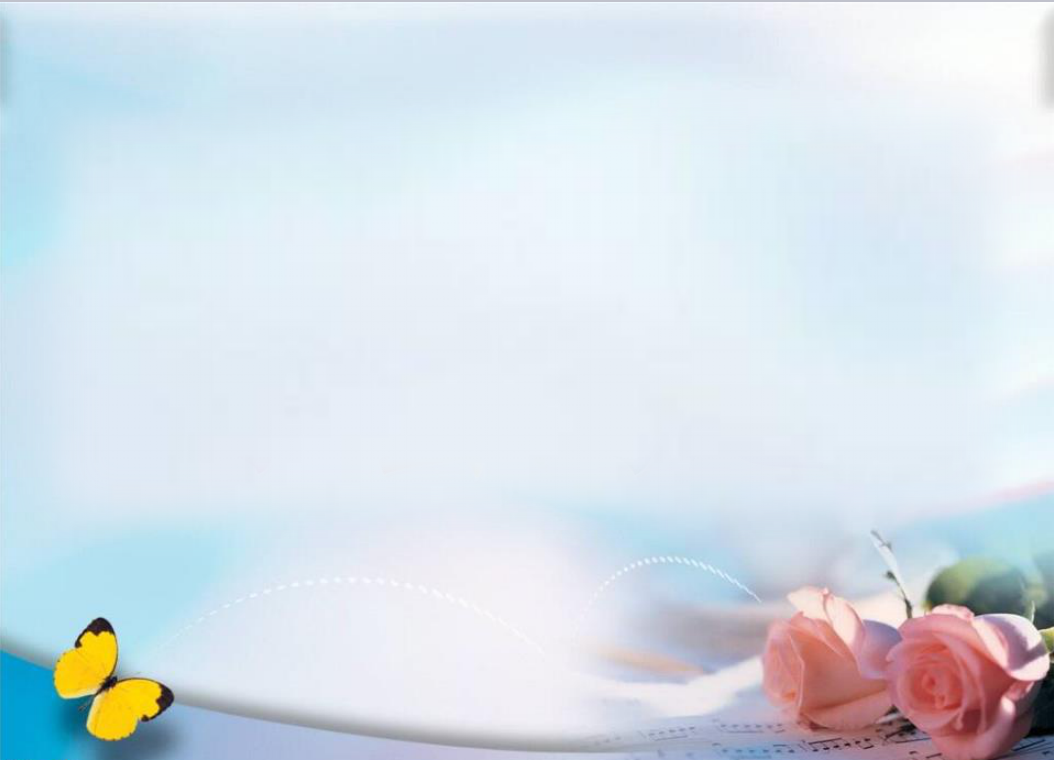 同时，在叙述时还要注意动作的先后顺序，将不会到会的过程要叙述清楚，可以借助一些表示先后的词语，如：先……接着……然后……最后……
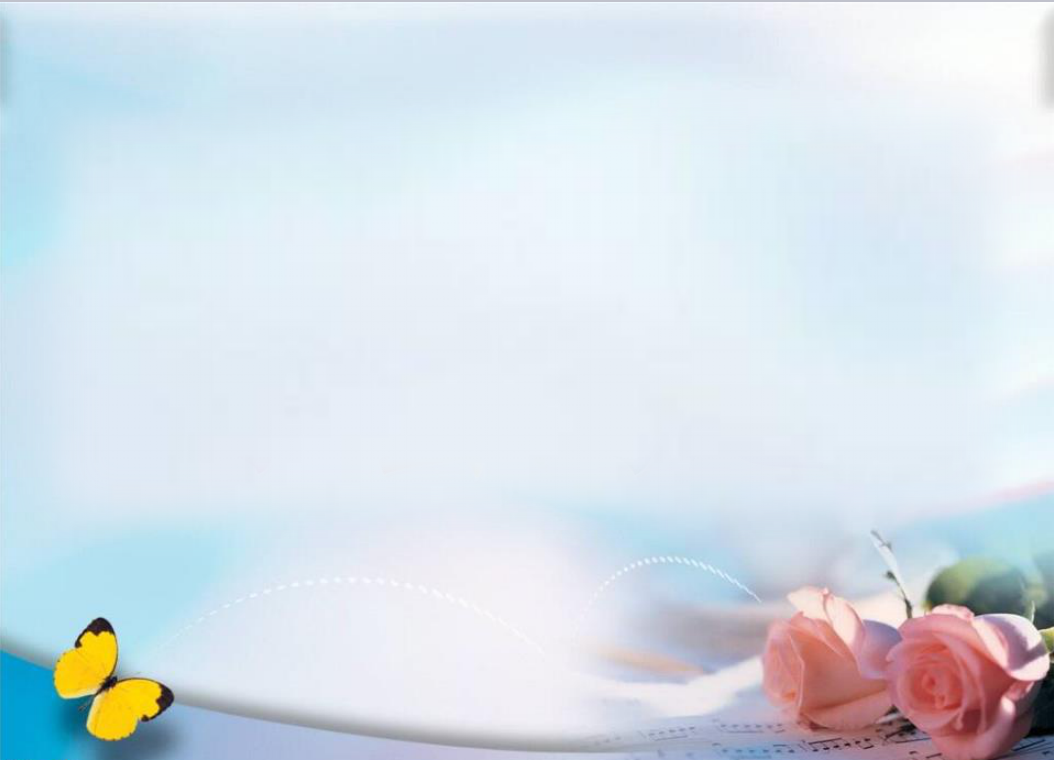 课堂练笔
一篇好文章离不开一定的写作顺序、具体描述和真情实感。让我们抓住语言、动作、神态、心理活动等展开细致的描写，表达自己当时的心情，开始吧！
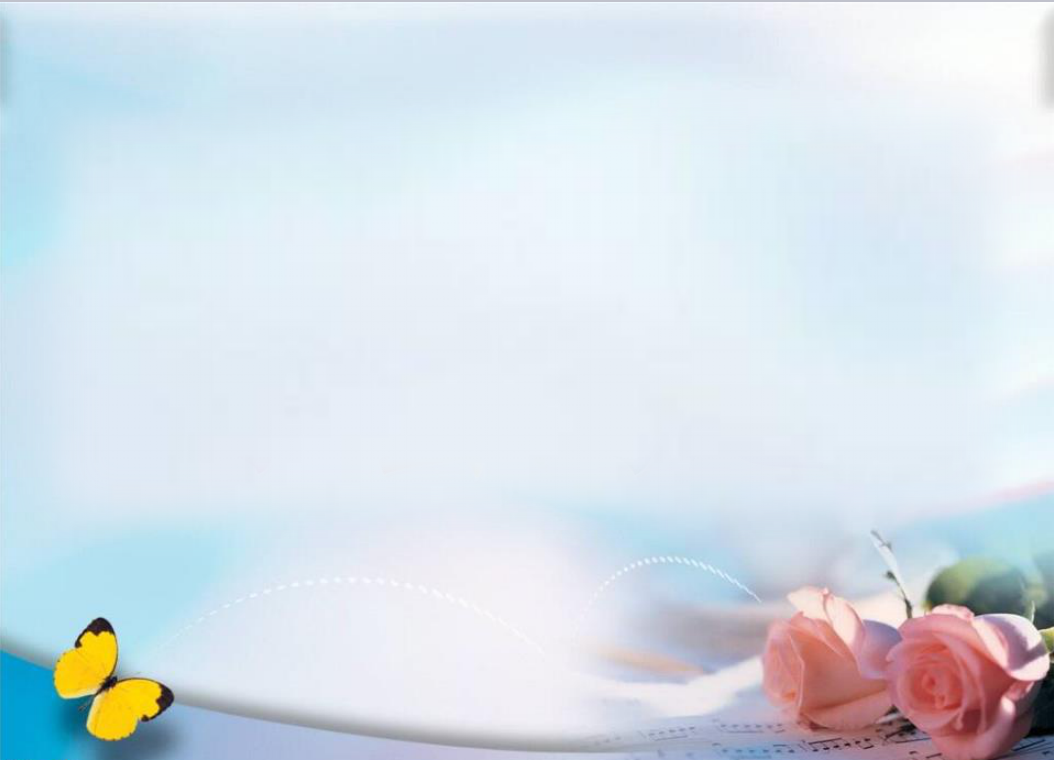 习作点评
温馨提醒:写作过程是否有一定的顺序；是否把学本领从不会到会的过程写具体；抓住自己的哪方面来写的；是否表达自己的真实感受；语言通不通顺?
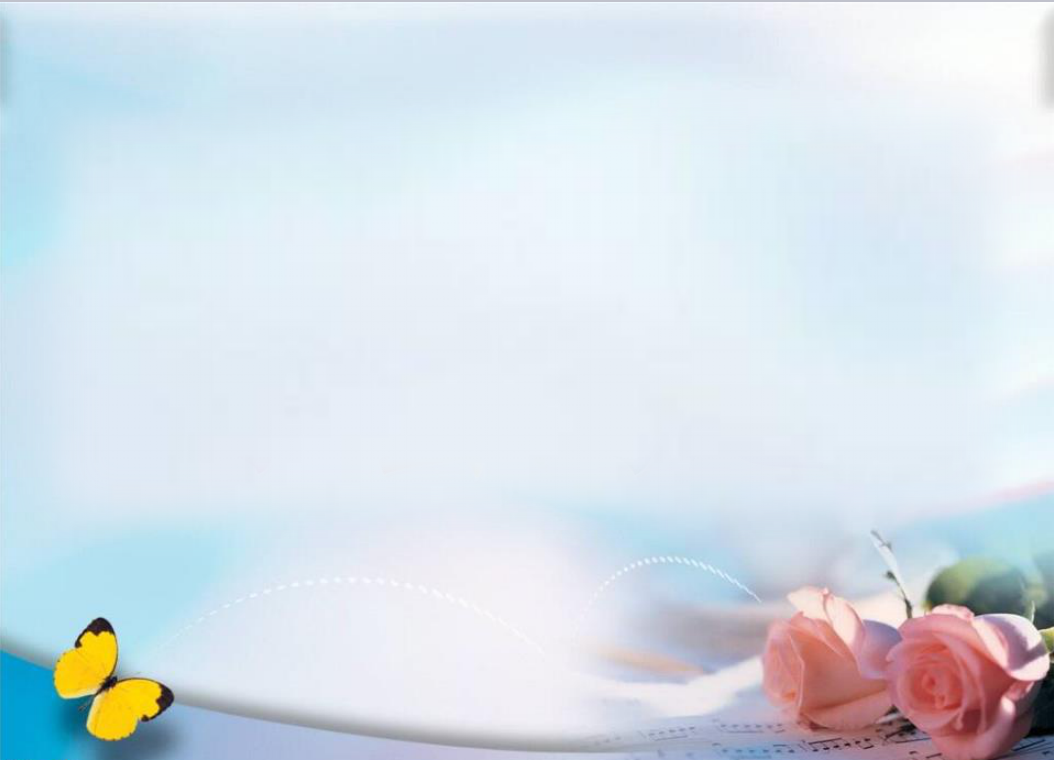 修改誊写
（1）小组内互评作文，自主修改。
（2）将自己的习作誊写在作文本上。
谢谢观看